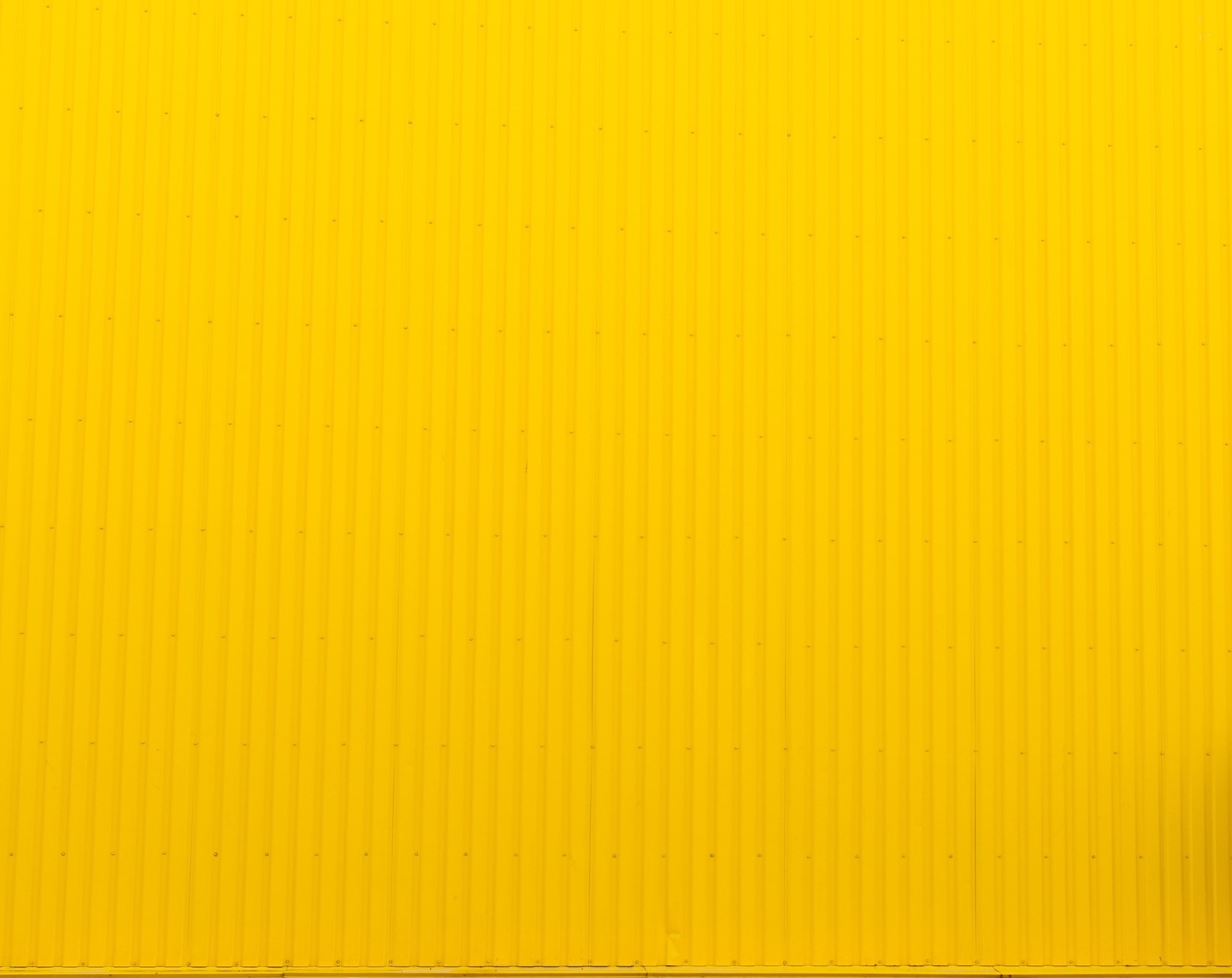 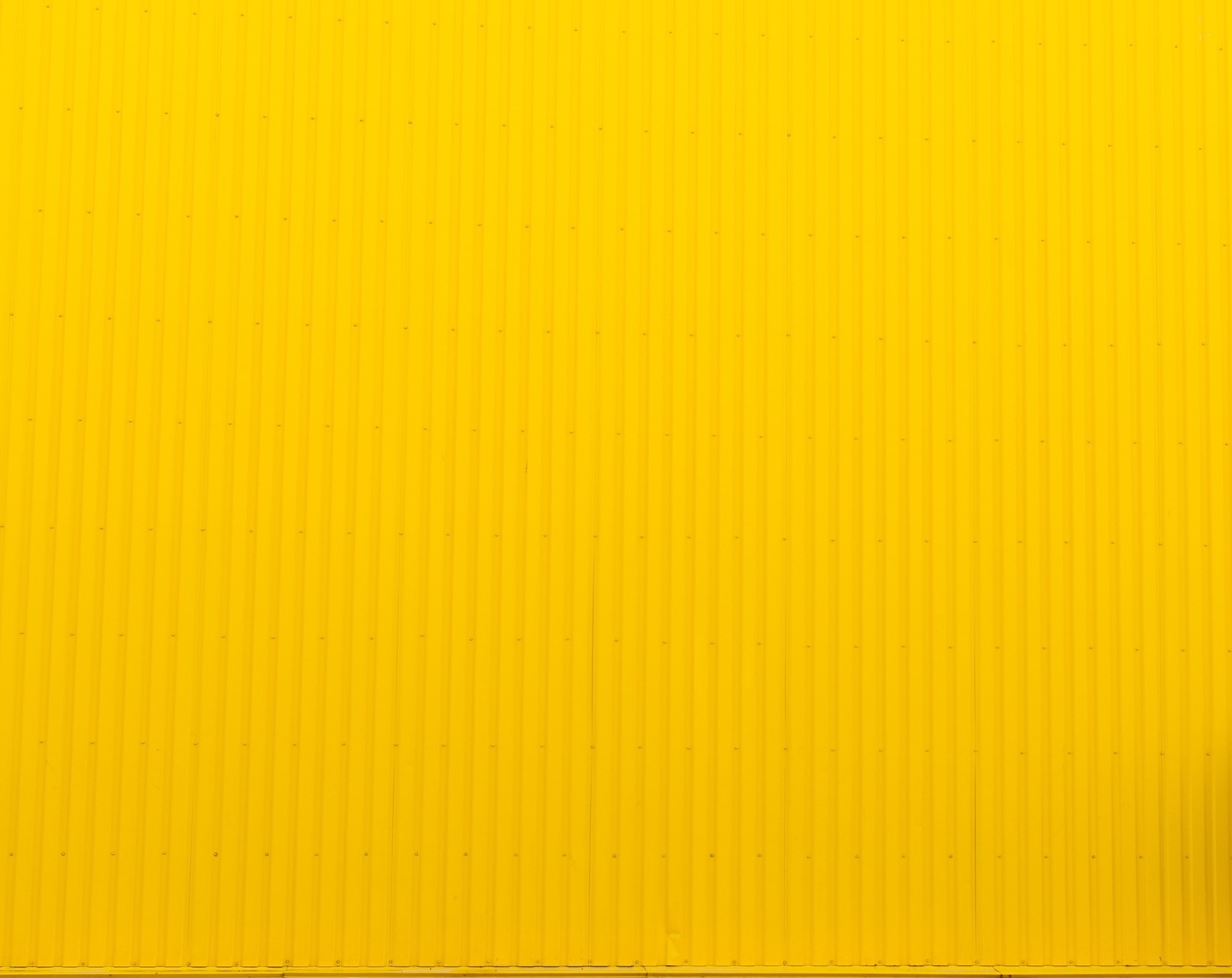 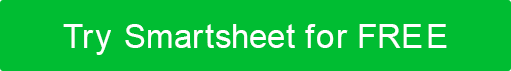 SIMPLE AFTER ACTION REPORT TEMPLATE
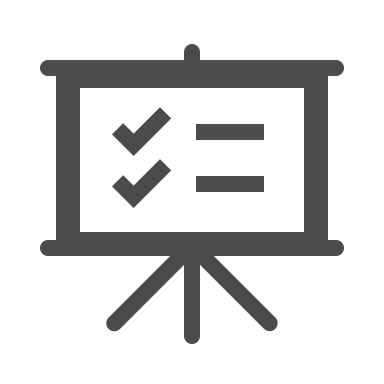 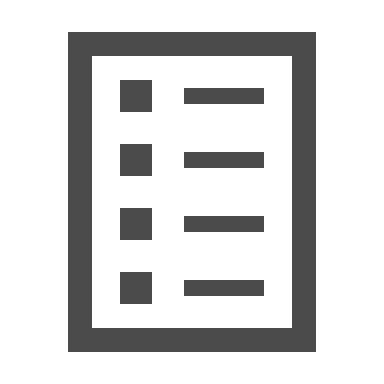 PROJECT NAME
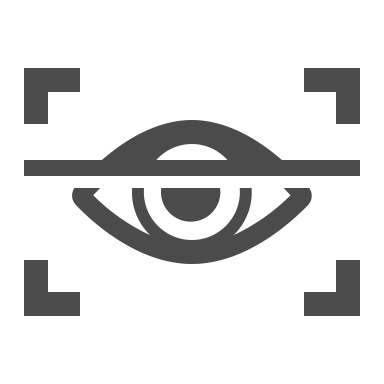 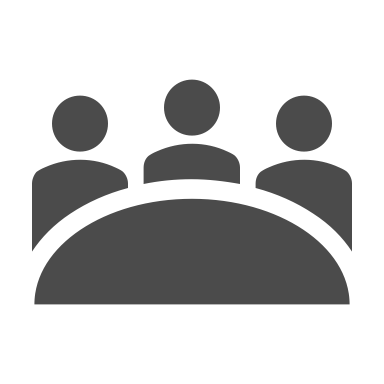 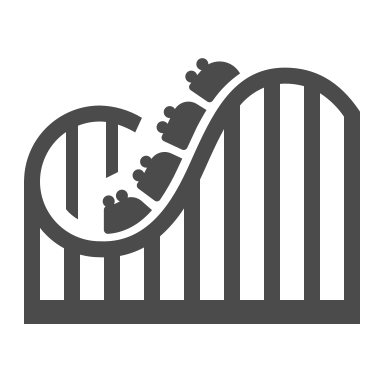 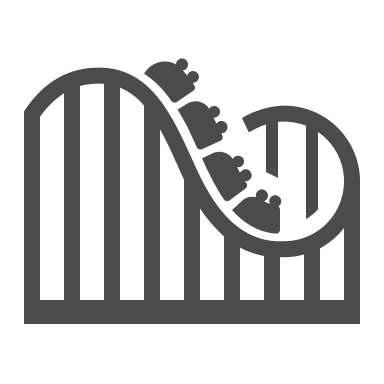 AFTER ACTION REPORT
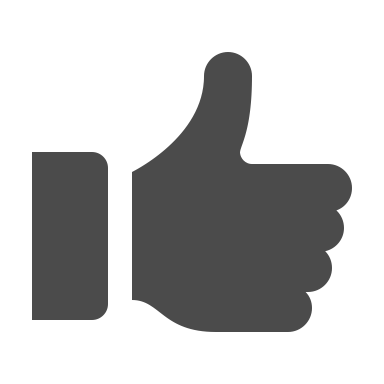 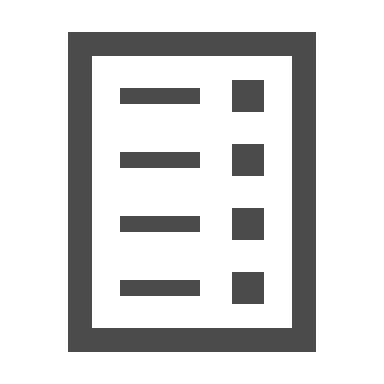 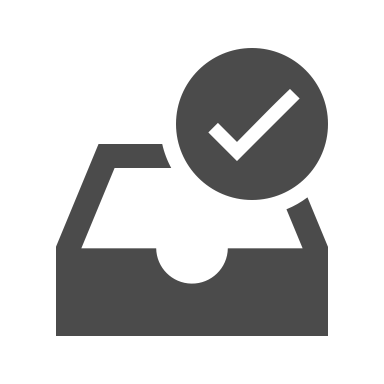 NAME
PROJECT MANAGER


00/00/0000
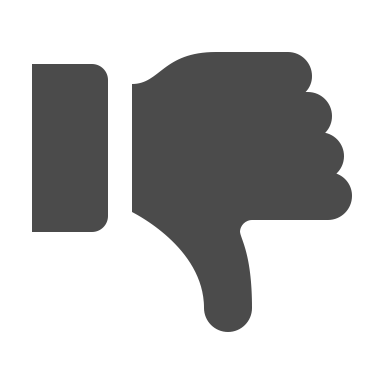 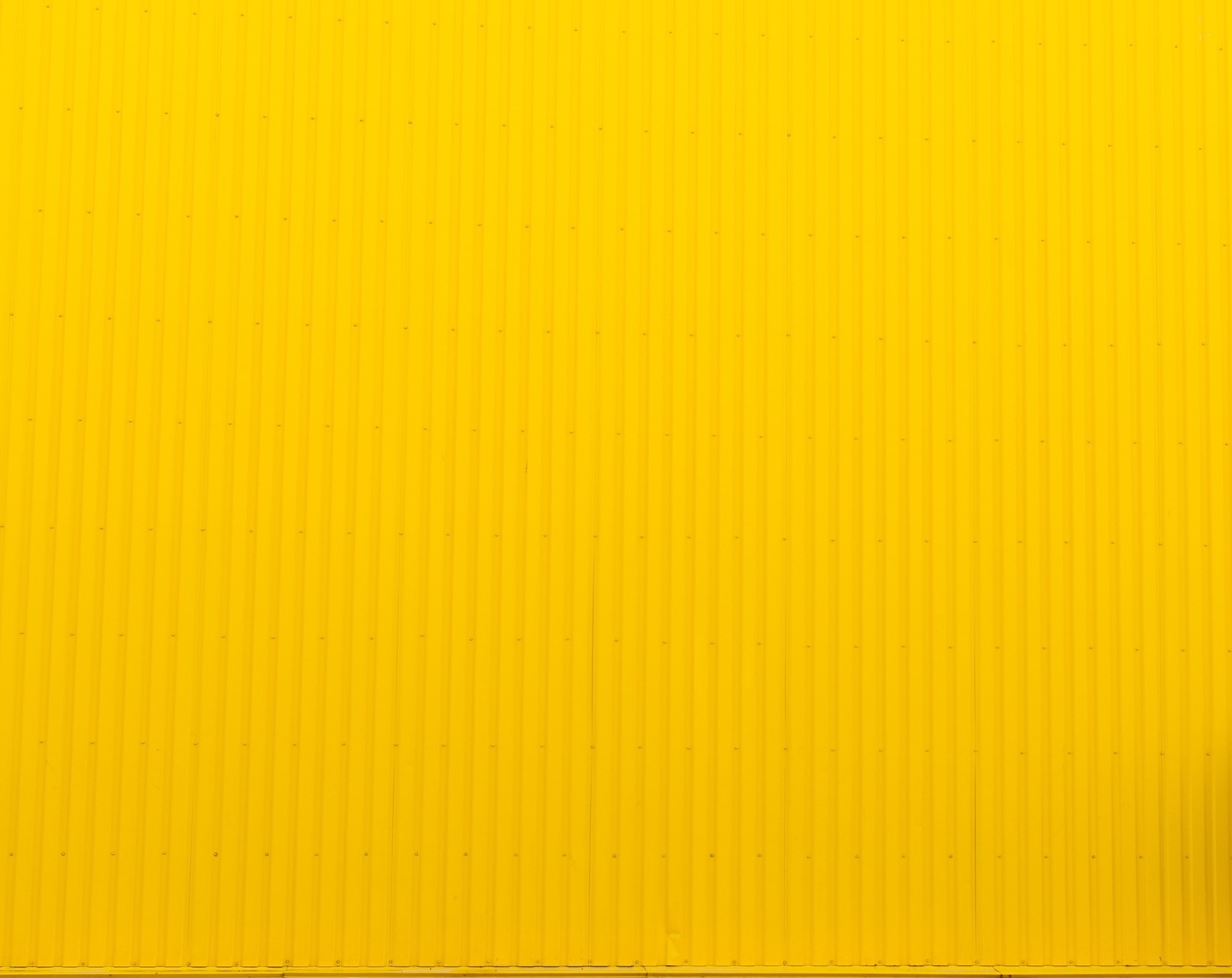 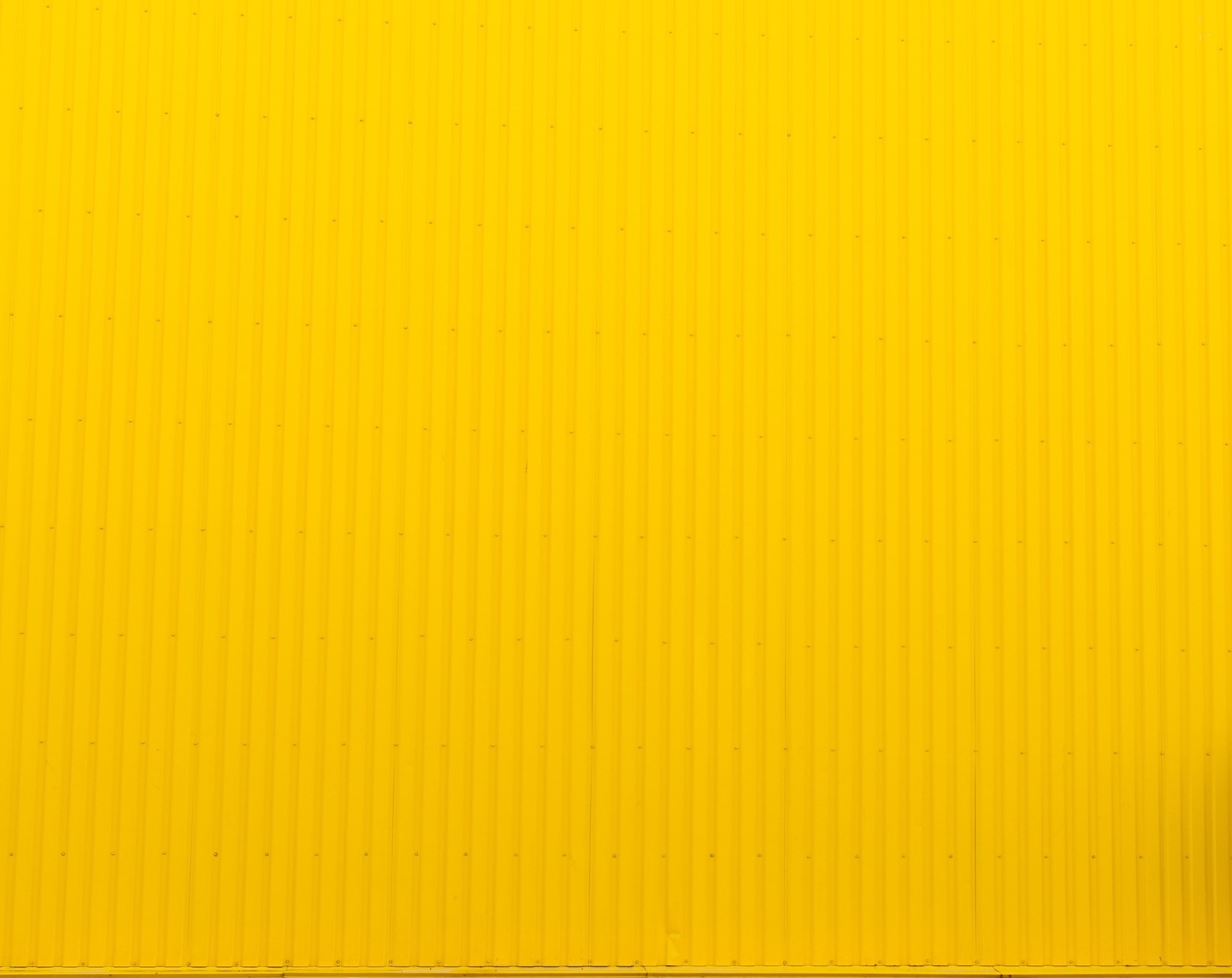 AFTER ACTION REPORT
SCOPE
OBJECTIVES
STAKEHOLDERS
WHAT DID WE EXPECT TO HAPPEN?
WHAT HAPPENED?
…
…
…
…
…
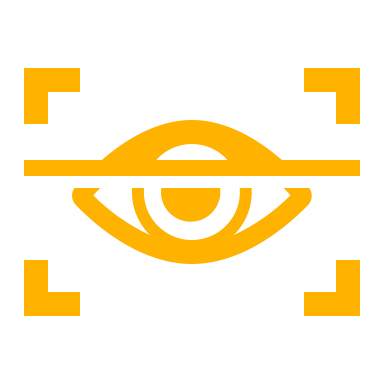 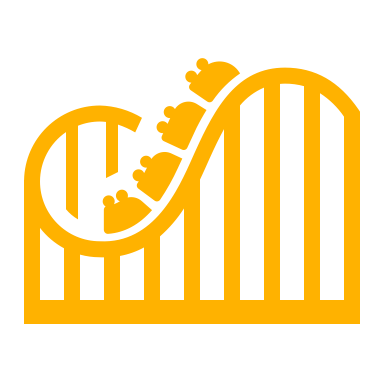 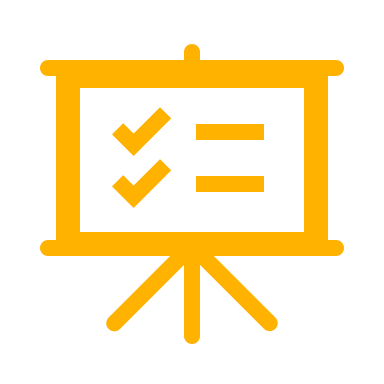 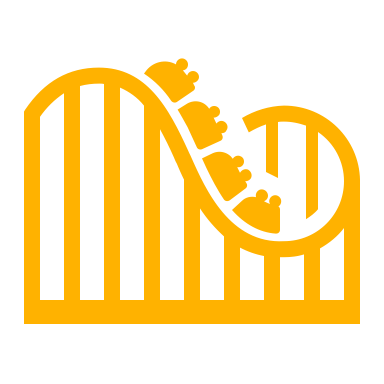 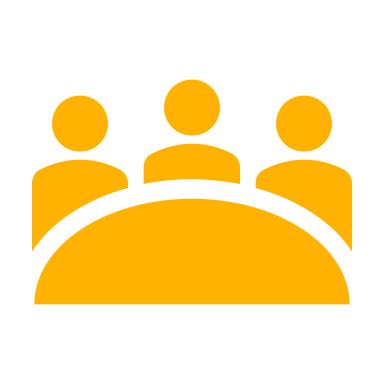 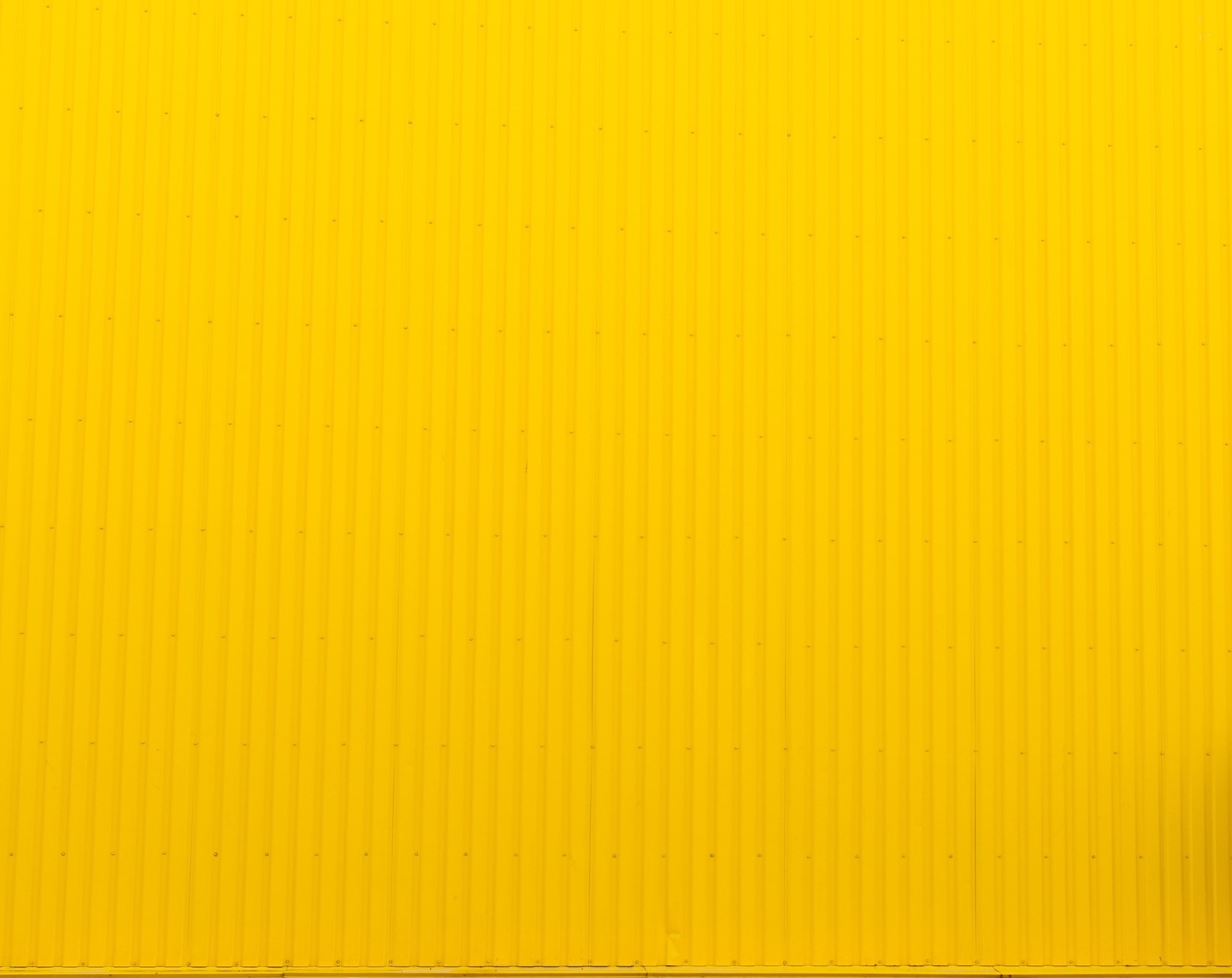 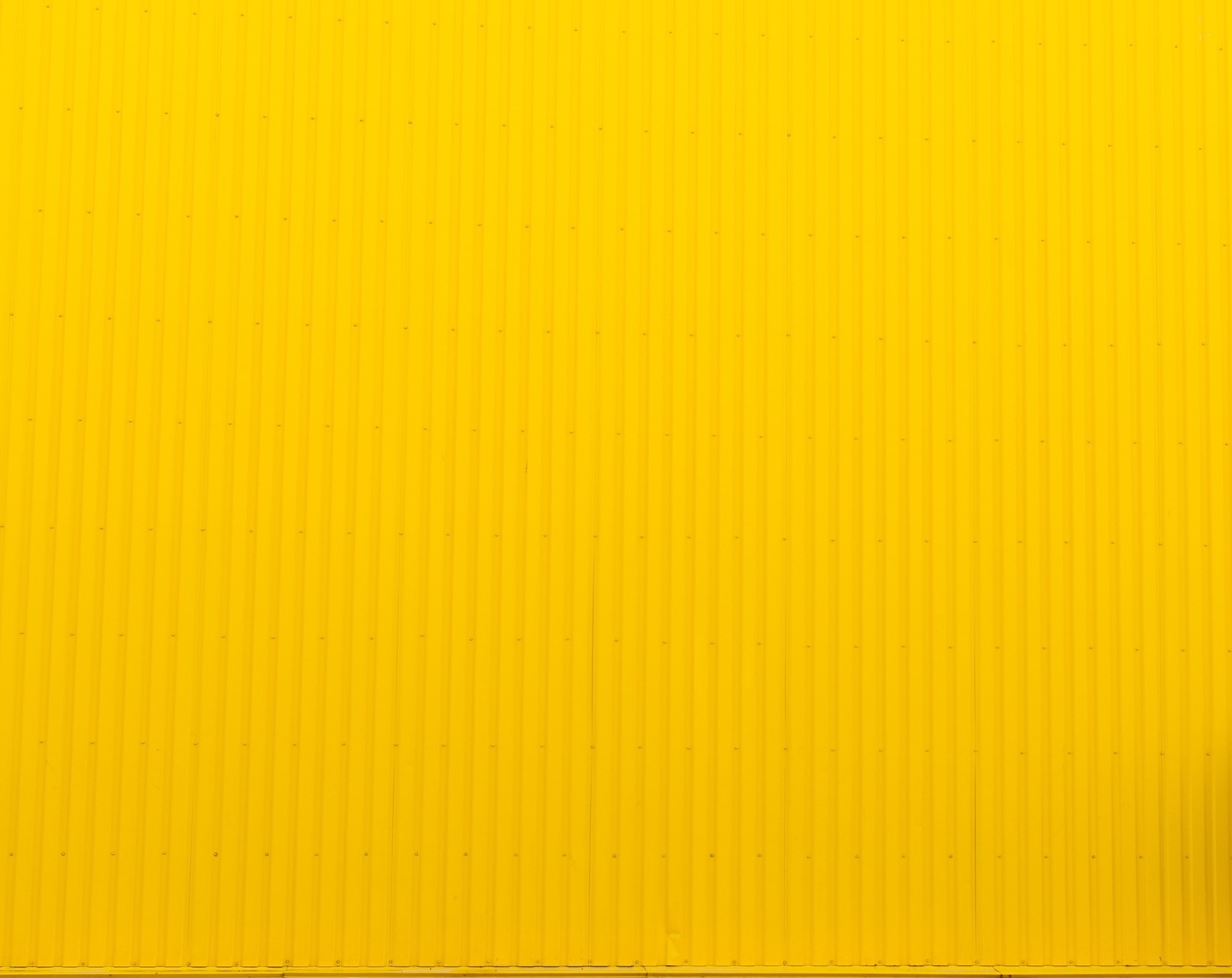 AFTER ACTION REPORT
WHAT WENT WELL AND WHY?
WHAT AND HOW CAN WE IMPROVE?
CONCLUSION
ACTION PLAN
…
…
…
…
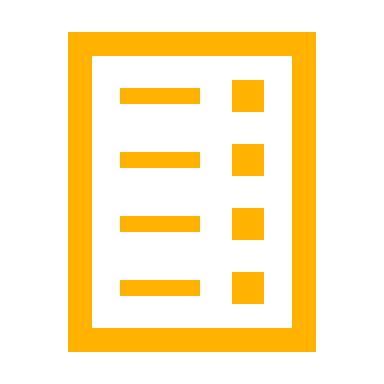 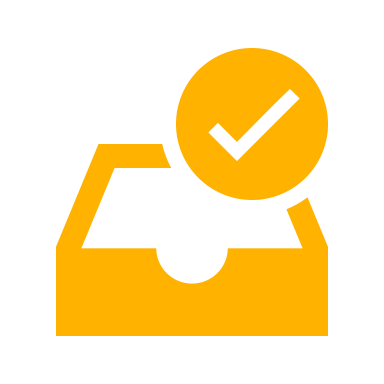 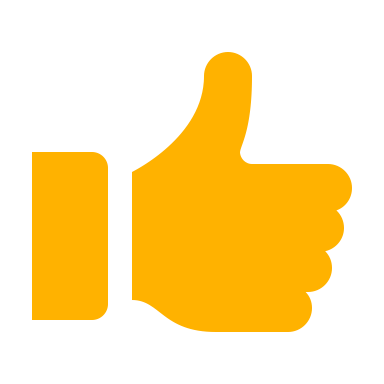 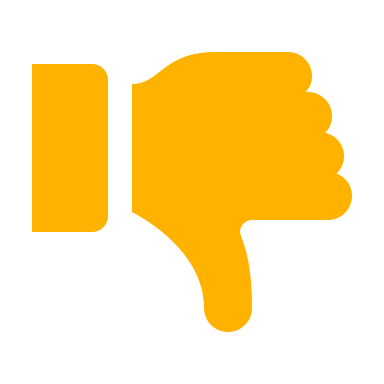 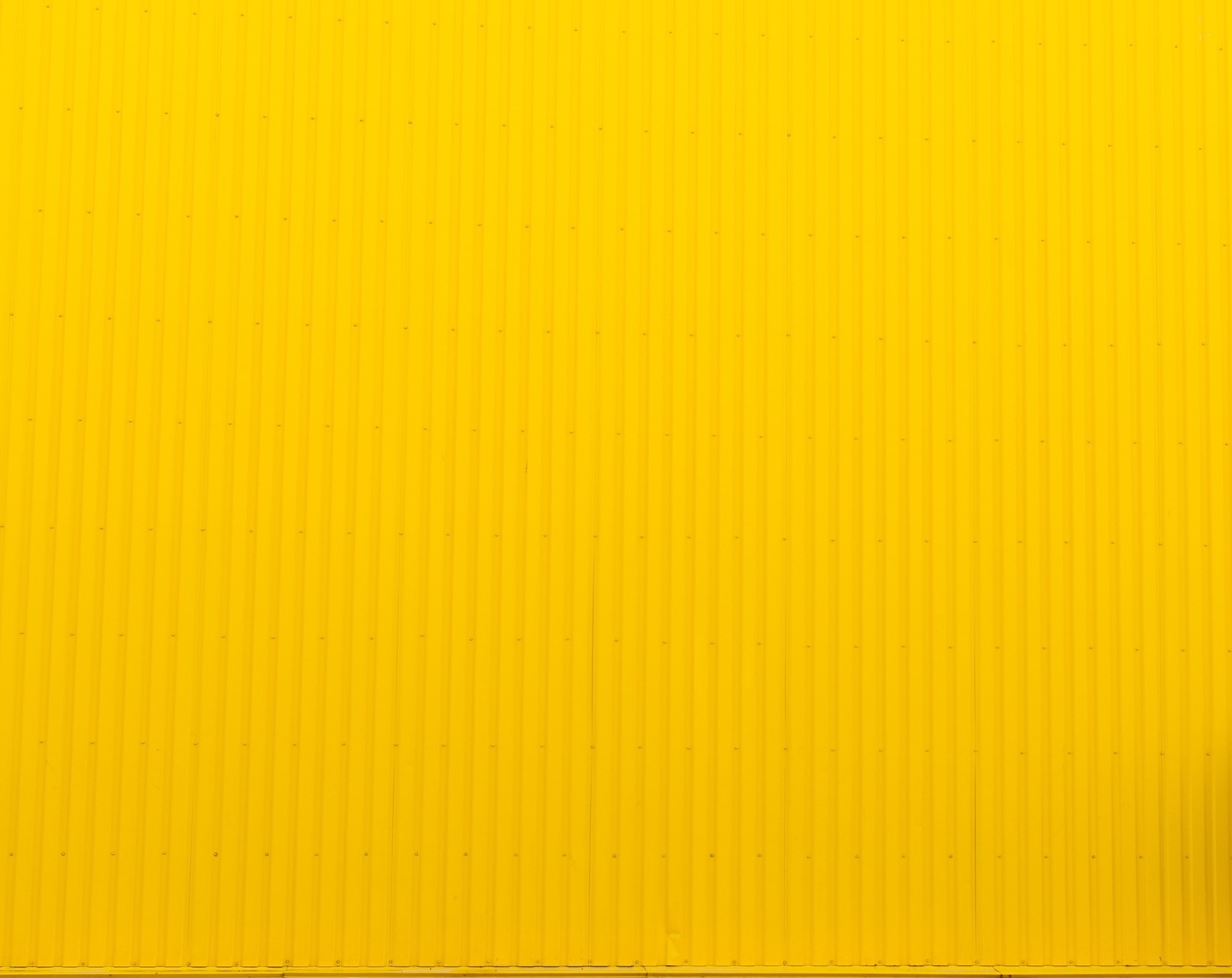 AFTER ACTION REPORT
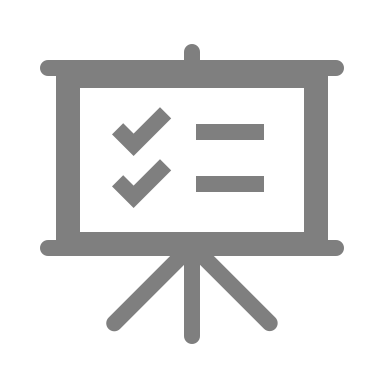 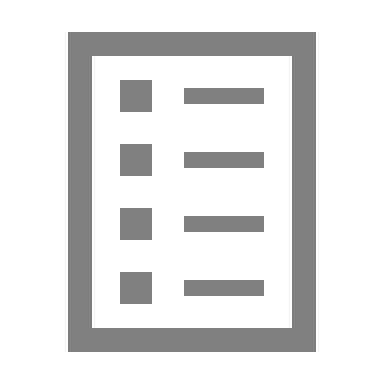 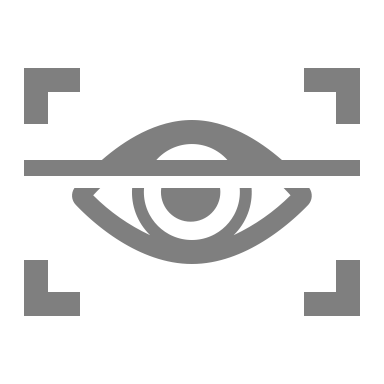 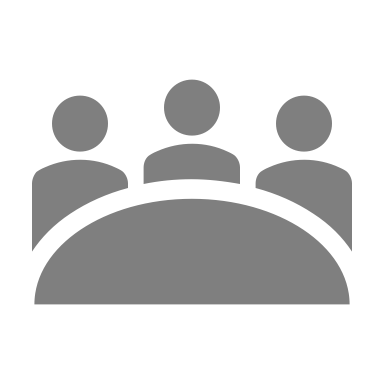 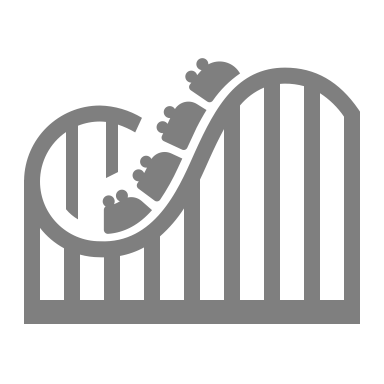 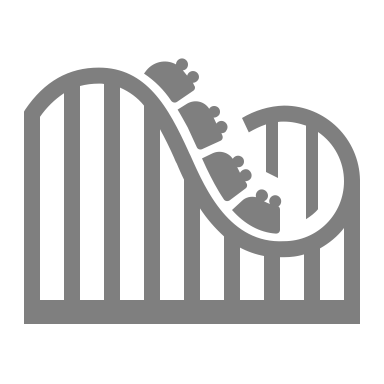 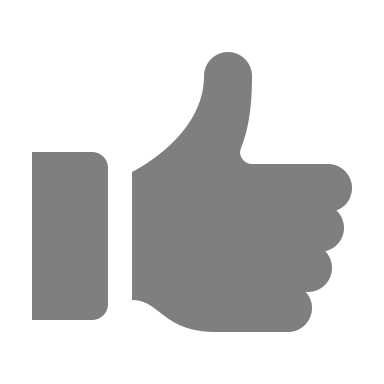 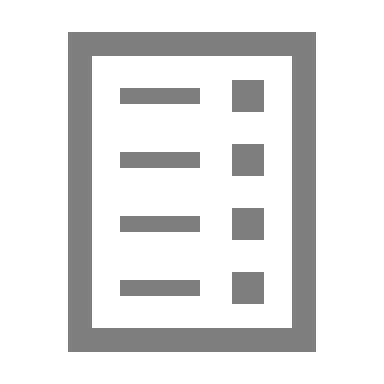 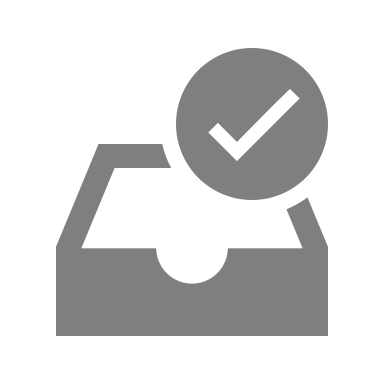 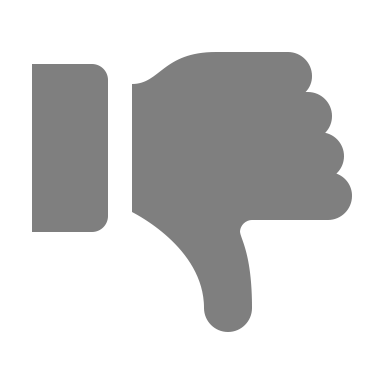